Problems
Prepared by 
Dr. Muhammed Rafi.PAssistant ProfessorPG Department of Commerce & Management studies
Example
Product A is obtained after it passes through three distinct processes. You are required to prepare process accounts from the following information:
						Process
			Total		I	II	III	
Materials		15084		5200	3960	5924
Direct wages		18000		4000	6000	8000
Production overheads	18000
1000 units @ Rs.6 per unit were introduced in process I.
Production overhead to be distributed as 100% on direct wages.
Actual output     	Normal loss	Value of scrap 			unit				   per unit	
Process I	950		     5%			4
Process II	840		    10%			8
Process III	750		   15%			10
Calculation of Value of Abnormal Loss account
Value of Abnormal Loss:
		= Normal cost of normal output x Units of Abnormal Loss
	              	            Normal output

Normal cost of normal output:
 		= Total expenditure – sales proceeds of scrap
		= 34960– 760= 34200

Normal output :
		= Input – Units of normal loss
		= 950 – 95 = 855 units

Value of Abnormal gain :
		= 34200 x 15  = 600
		     855
Calculation of Value of Abnormal Gain account
Value of Abnormal Gain :
		= Normal cost of normal output x Units of Abnormal Gain
	              	            Normal output

Normal cost of normal output:
 		= Total expenditure – sales proceeds of scrap
		= 55524 – 1260 = 54264

Normal output :
		= Input – Units of normal loss
		= 840– 126= 714 units

Value of Abnormal gain :
		= 54264 x 36  = 2736
		    714
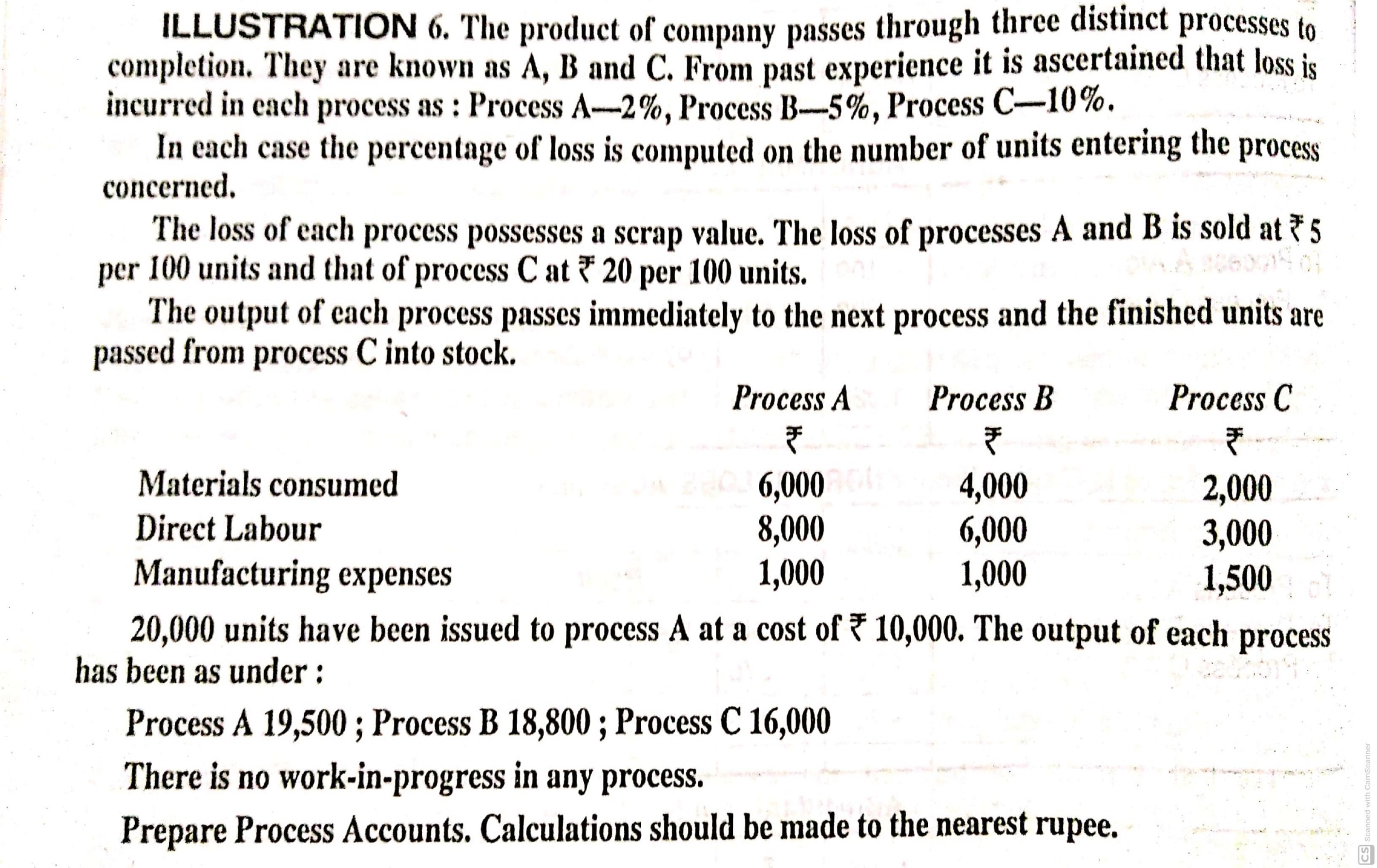